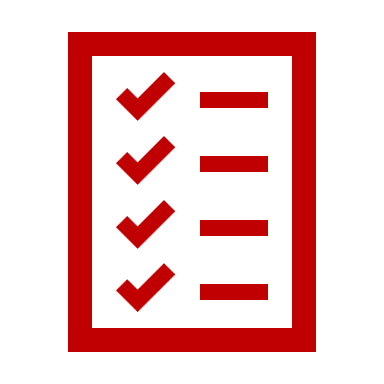 Easy Quiz Gamein PowerPoint
Start Quiz
The font used is Poppins. You can download the font-pack for quality viewing.
[Speaker Notes: You can also have points, scoring, report-card, shuffling questions and answers, exporting results to google sheets and more! Contact us for the same: contact@pptvba.com

Game built by PPTVBA.com - https://pptvba.com/how-to-make-powerpoint-quiz-game/
Thank you for downloading our free templates.]
WRONG ANSWER
Retry
1. Type your question here!
Correct Answer
Incorrect Answer
Incorrect Answer
Incorrect Answer
CORRECT ANSWER
Next
2. Type your question here!
Incorrect Answer
Correct Answer
Incorrect Answer
Incorrect Answer
CORRECT ANSWER
Next
3. Type your question here!
Incorrect Answer
Incorrect Answer
Correct Answer
Incorrect Answer
CORRECT ANSWER
Next
4. Type your question here!
Incorrect Answer
Incorrect Answer
Incorrect Answer
Correct Answer
CORRECT ANSWER
End Show